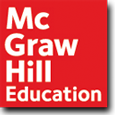 16
Mechanisms of Genetic Variation
‹#›
Copyright © McGraw-Hill Global Education Holdings, LLC. Permission required for reproduction or display.
16.1 Mutations
Distinguish spontaneous from induced mutations, and list the most common ways each arises
Construct a table, concept map, or picture to summarize how base analogues, DNA-modifying agents, and intercalating agents cause mutations
Discuss the possible effects of mutations
‹#›
Mutations: Their Chemical Basis and Effects
Stable, heritable(موروثة) changes in sequence of bases in DNA
point mutations most common
from alteration of single pairs of nucleotide 
from the addition or deletion of nucleotide pairs 
larger mutations are less common
insertions, deletions, inversions, duplication, and translocations of nucleotide sequences
Mutations can be spontaneous or induced
‹#›
Spontaneous Mutations
Arise without exposure to external agents
May result from errors in DNA replication
due to base tautomerization resulting in transition and transversion mutations
due to insertion or deletion of nucleotides
May also result from the action of mobile genetic elements such as transposons
‹#›
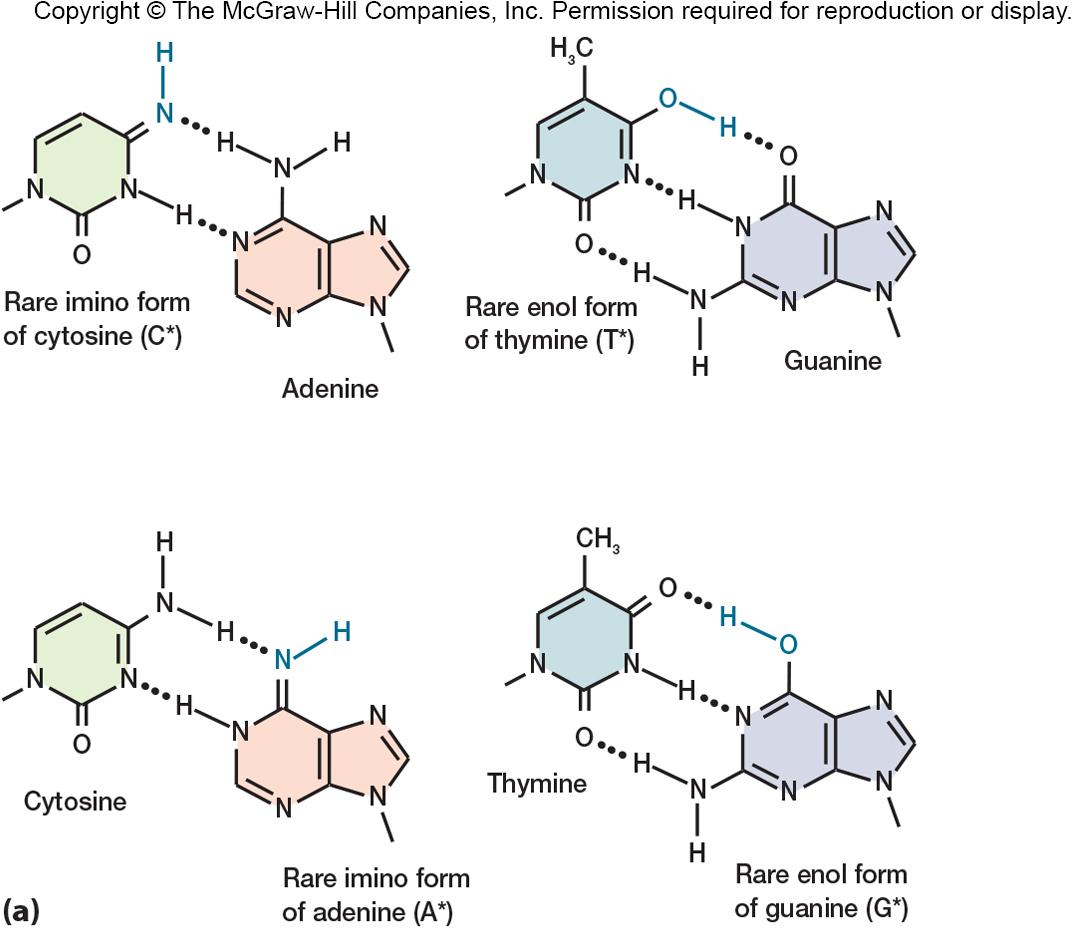 ‹#›
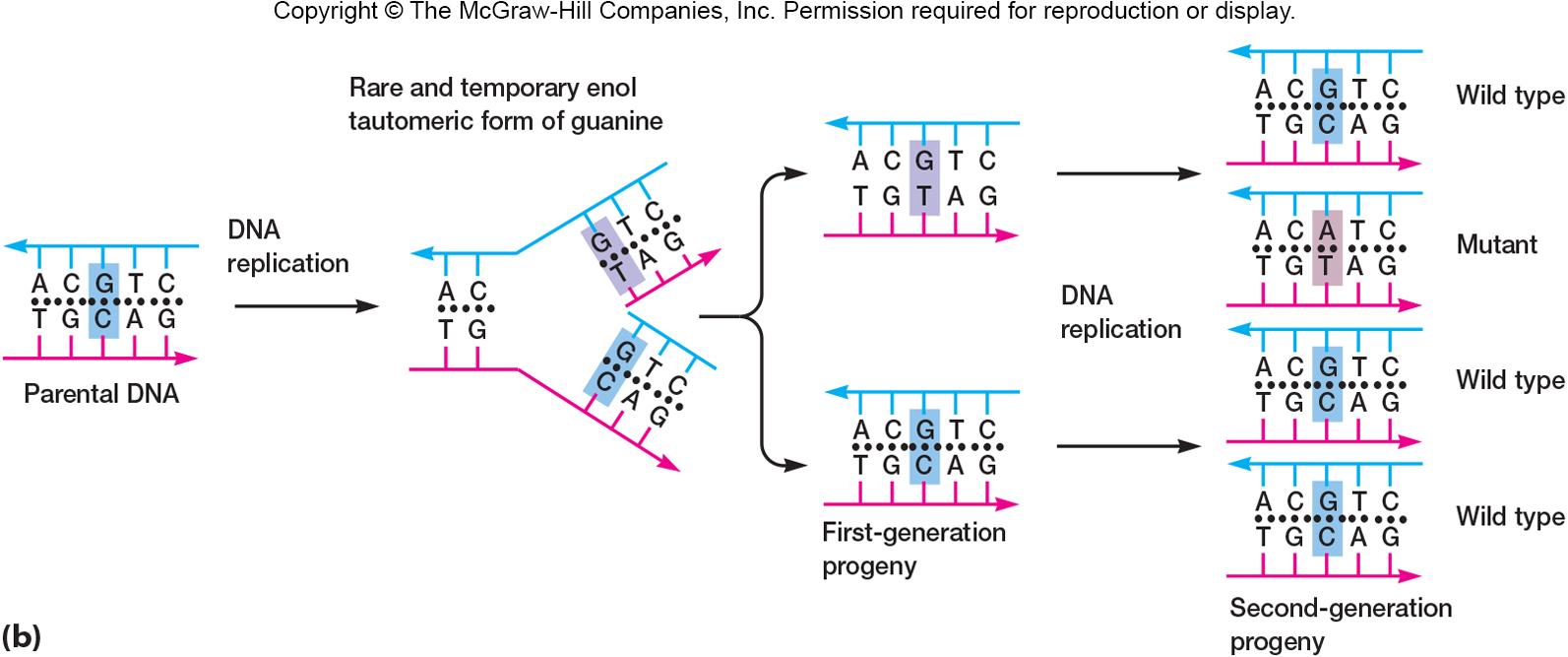 ‹#›
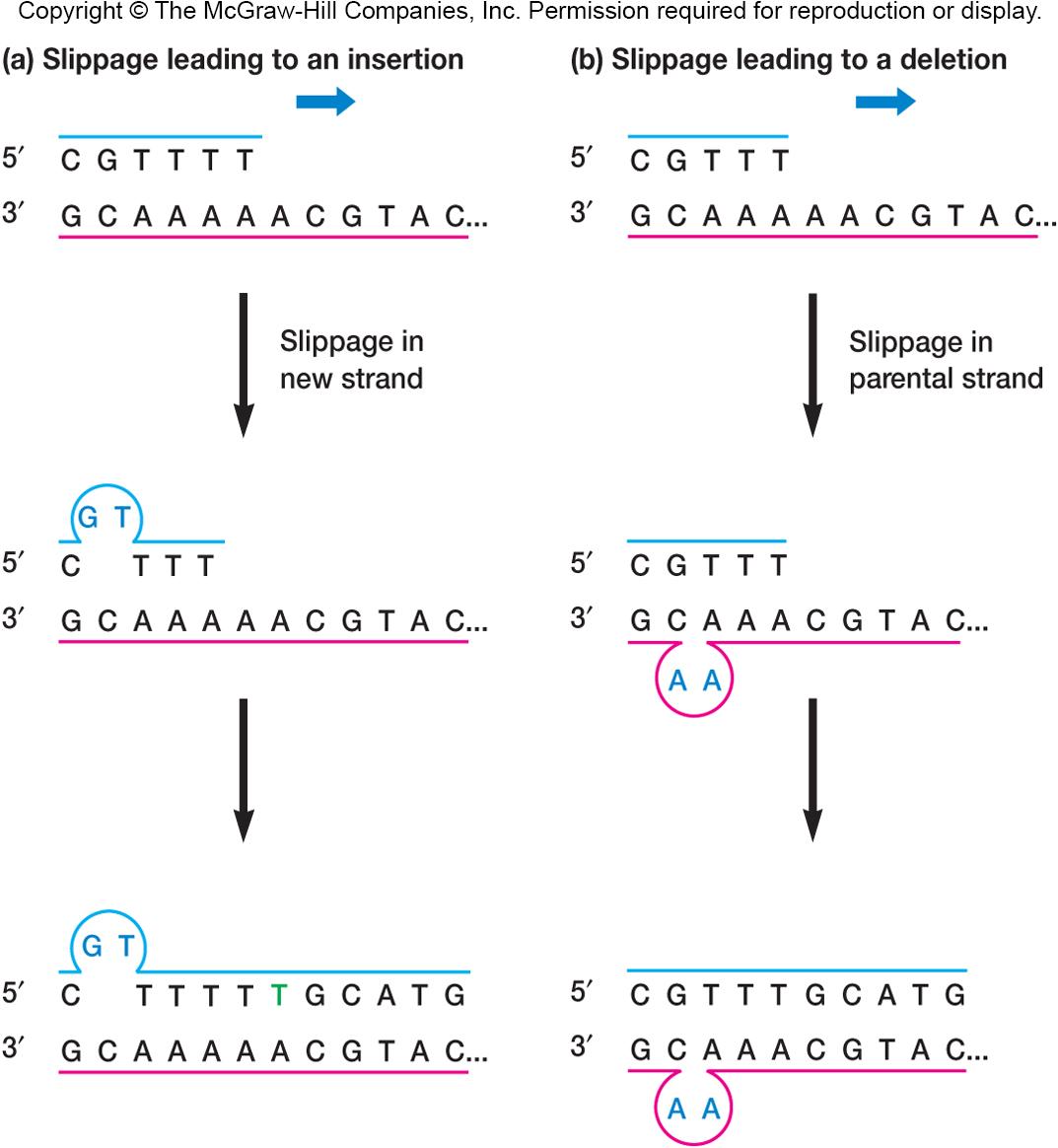 ‹#›
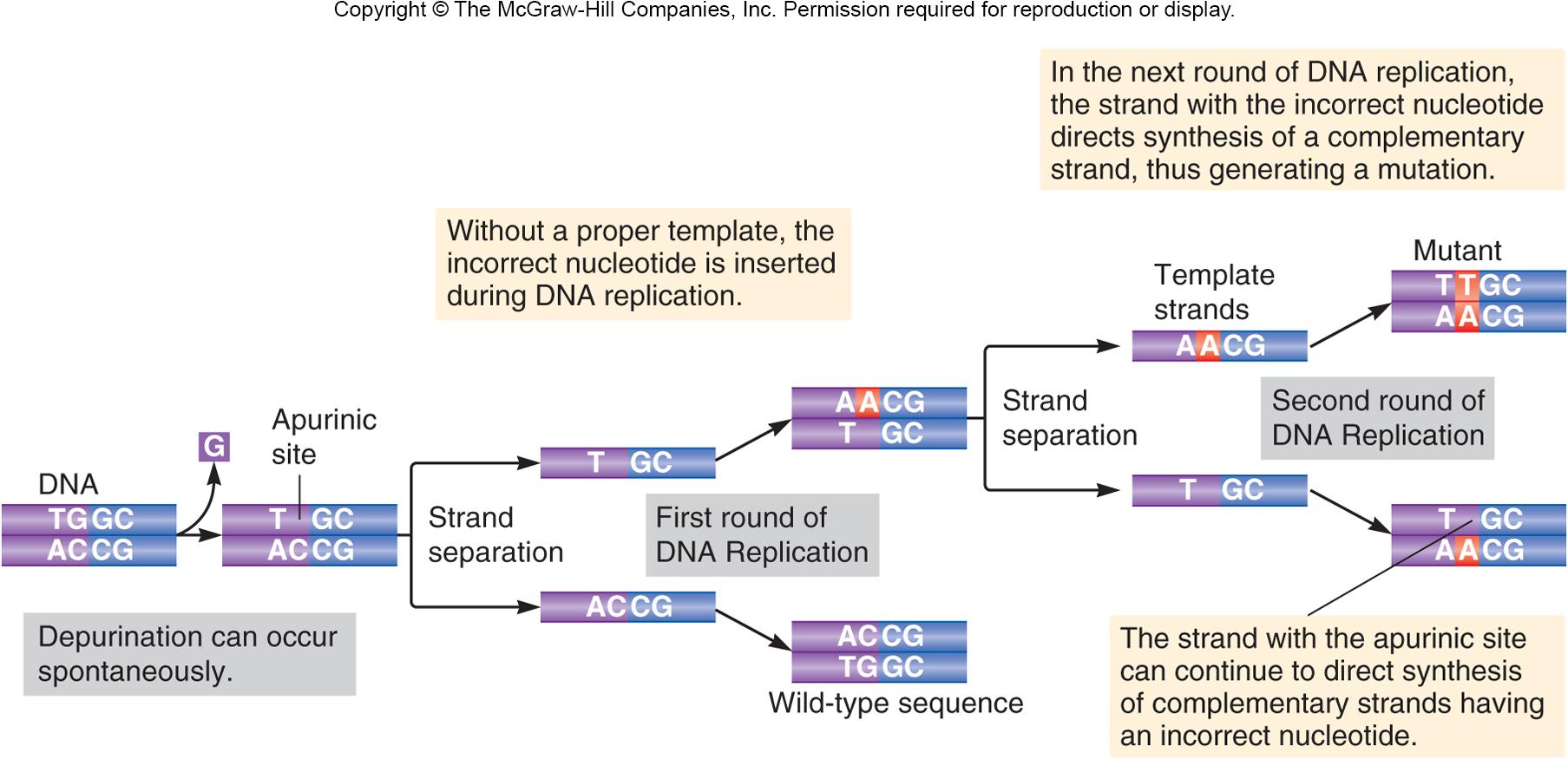 ‹#›
Induced Mutations
Caused by agents that directly damage DNA 
base analogs
structurally similar to normal bases
mistakes occur when they are incorporated into growing polynucleotide chain
DNA modifying agents
alter a base causing it to mispair 
intercalating agents 
Distort(شوه)  DNA to induce single nucleotide pair insertions and deletions
‹#›
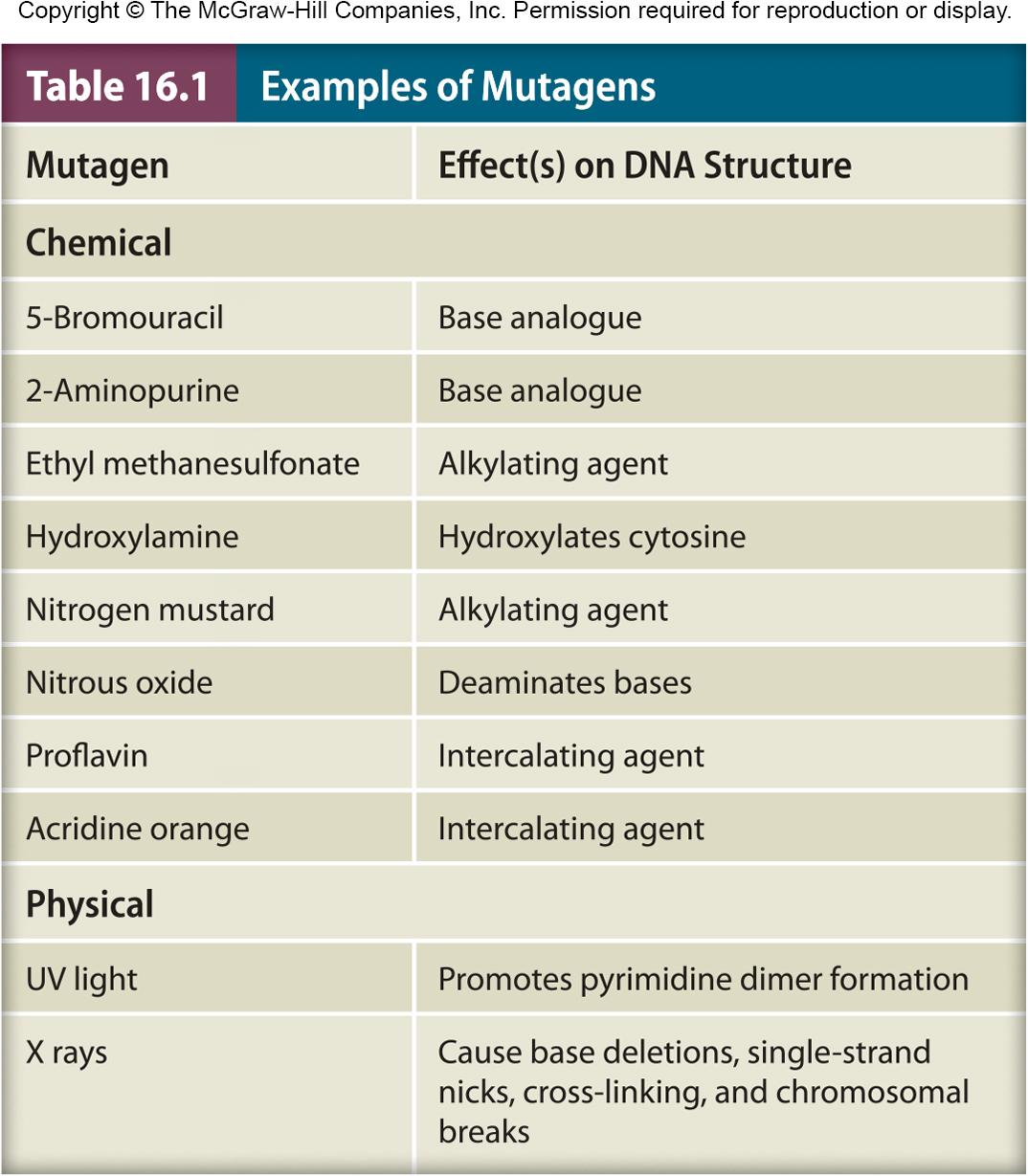 ‹#›
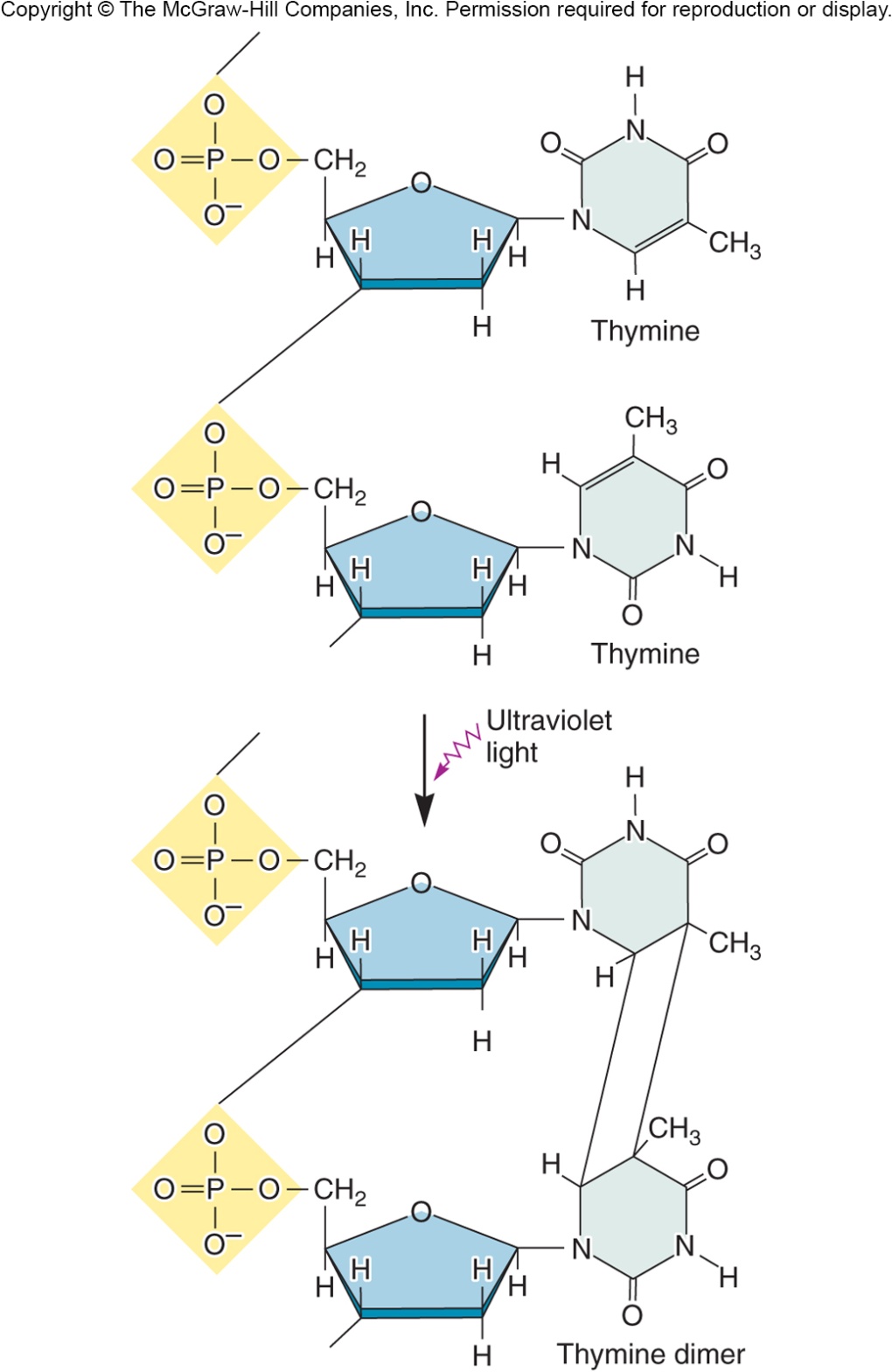 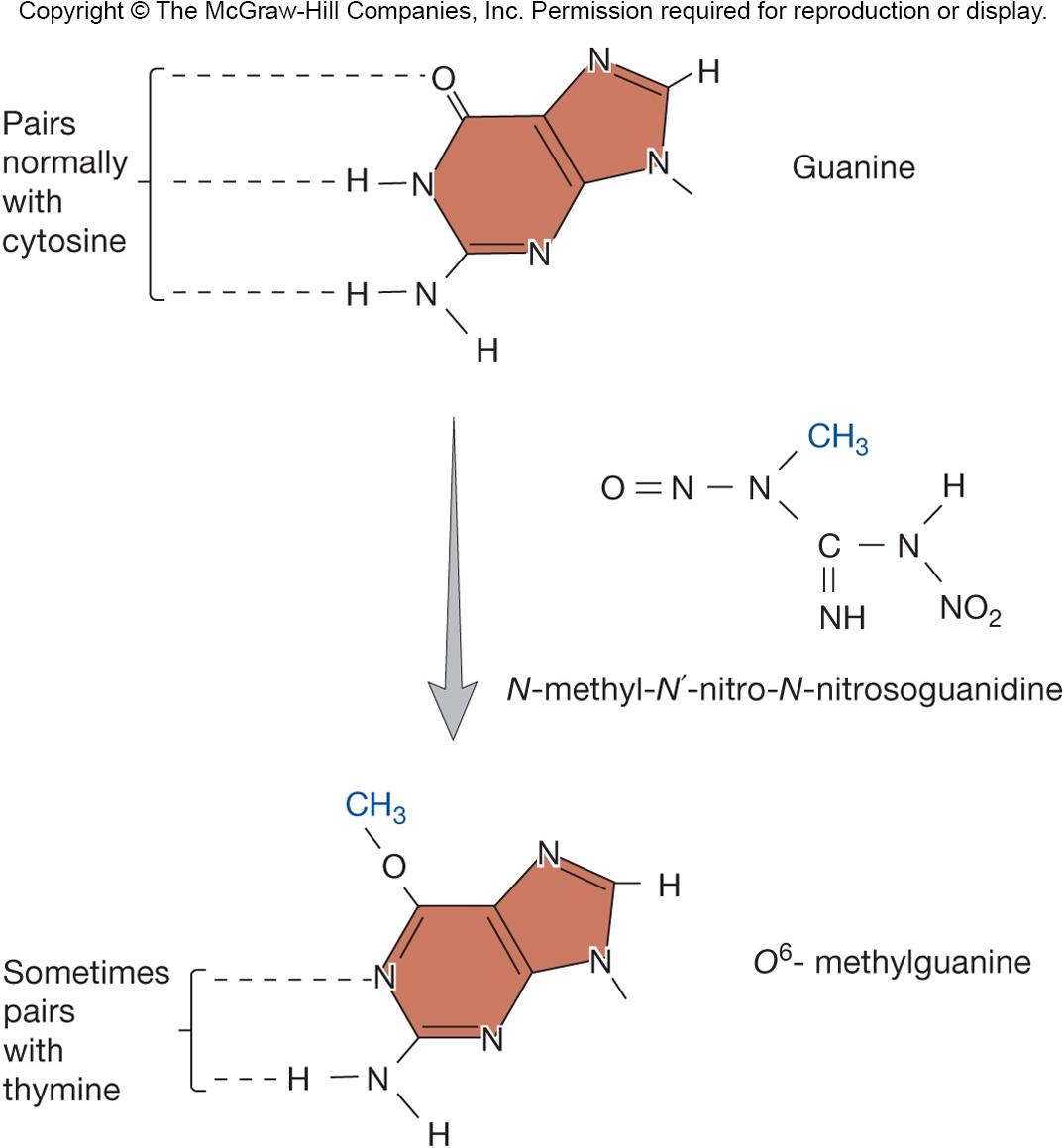 ‹#›
Effects of Mutations
Wild type
most prevalent(الأكثر انتشاراً) form of gene
Forward mutation
wild type → mutant form
Reversion mutation
mutant phenotype → wild type phenotype
suppressor mutation
occurs when the second mutation is at a different site than the original mutation
‹#›
Mutations in Protein Coding Genes
Point mutations 
in protein-coding genes can affect protein structure in a variety of ways
Are named according to if and how they change the encoded protein
The most common types are: silent, missense, nonsense, and frameshift mutations
‹#›
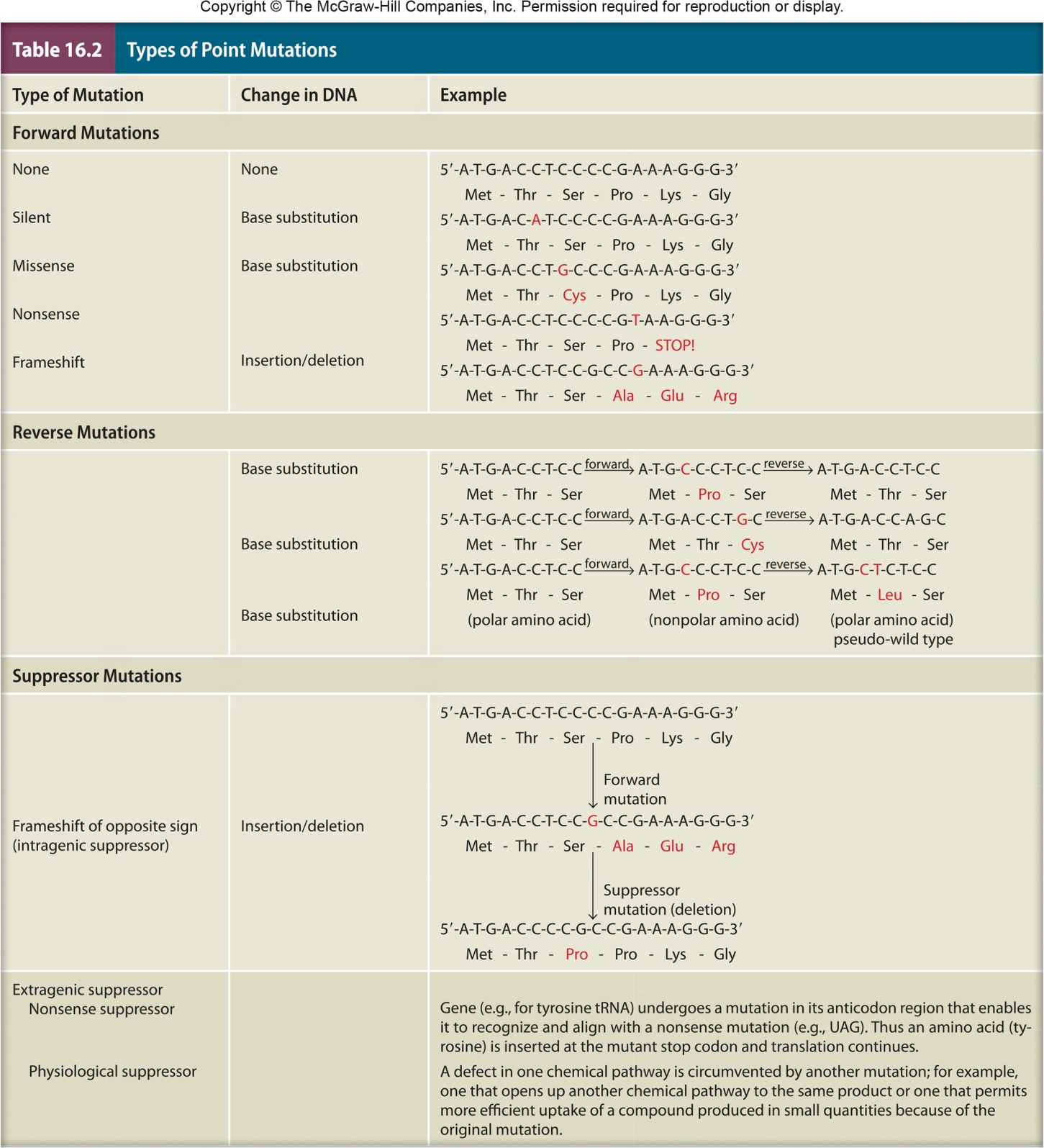 ‹#›
Point Mutations
Silent mutation – change nucleoside sequence of codon – but not the encoded amino acid
Missense mutation – a single base substitution that changes codon for one amino acid into codon for another amino acid
Nonsense mutation – converts a sense codon to a stop codon
Frameshift mutation – results from insertion or deletion of one or two base pairs in the coding region of the gene
‹#›
Other Types of Mutations
Conditional mutations 
expressed only under certain environmental conditions
Auxotrophic mutant 
unable to make an essential macromolecule such an amino acid or nucleotide
has a conditional phenotype
wild-type strain from which it arose is called a prototroph
‹#›
Other Types of Mutations
Mutations in Regulatory Sequences 
conditional lac operon mutants
many of these mutations map in the operator site and produce altered operator sequences not recognized by repressor
operon is always transcribed and β-galactosidase is always synthesized 
Mutations in tRNA and rRNA genes
protein synthesis is disrupted
‹#›